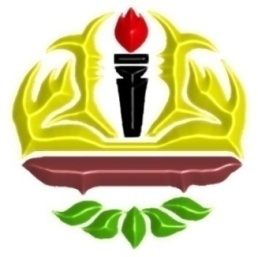 PENDIDIKAN BIOLOGI
UNIVERSITAS LAMPUNG
BIOLOGI SEL
Dr. Tri Jalmo, M. Si.
Pramudiyanti, S. Si., M. Si.
Dina Maulina, S. Pd., M. Si.
Ismi Rakhmawati, S. Pd., M. Pd.
Tri Suwandi, S. Pd., M. Sc.
Median Agus Priadi, S. Pd., M. Pd.
KOMPETENSI BIOLOGISMA KURIKULUM 2013
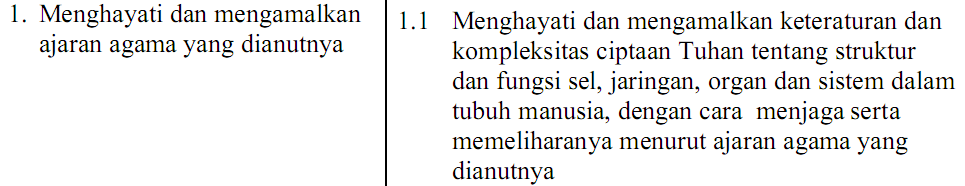 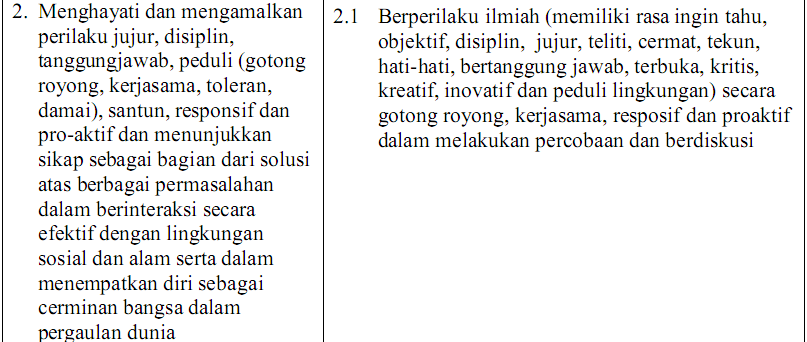 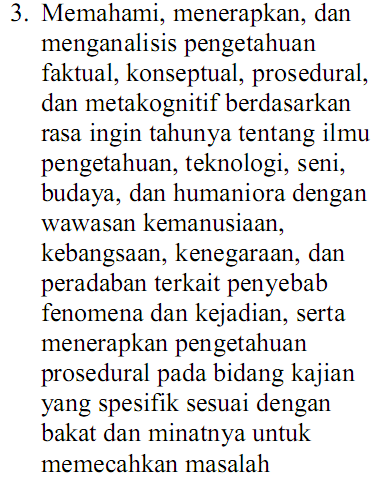 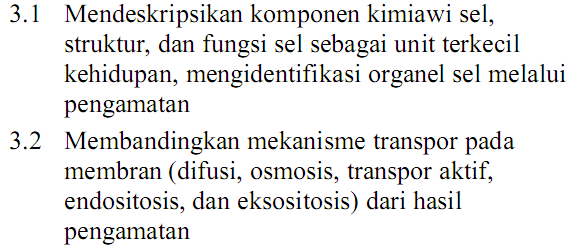 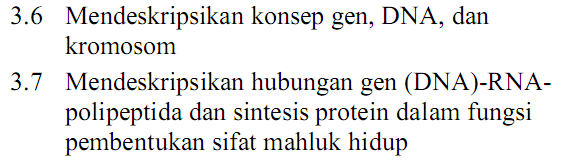 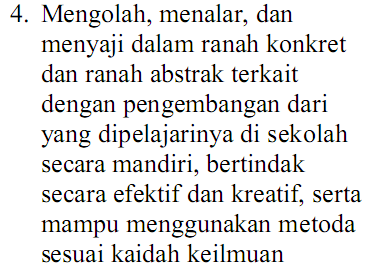 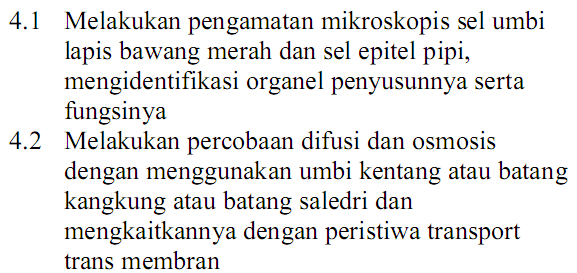 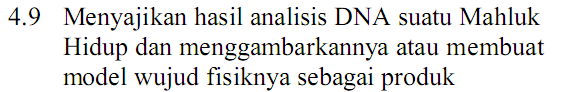 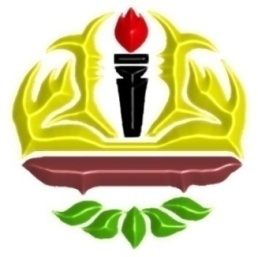 PENDIDIKAN BIOLOGI
UNIVERSITAS LAMPUNG
ENDOMEMBRANE SYSTEM
Sumber: Campbell, Albert, Karp
Konsep 6.4: Sistem endomembran meregulasi lalu-lintas protein dan melaksanakan fungsi-fungsi metabolik dalam sel
Komponen-komponen sistem endomembran:
Selaput nukleus
Retikulum endoplasma
Aparatus golgi
Lisosom
Vakuola
Membran plasma
Komponen-komponen ini dihubungkan melalui ketersambungan atau melalui transfer oleh vesikel
Retikulum Endoplasma: Pabrik Biosintesis
Retikulum endoplasma (RE) menyusun lebih dari setengah total membran dalam banyak sel eukariot
Membran RE tersambung dengan selaput nukleus
Ada dua wilayah pada RE yang berbeda:
RE halus, tidak terdapat ribosom
RE kasar, terdapat ribosom di permukaan luar
Peraga 6.12 Retikulum Endoplasma (RE)
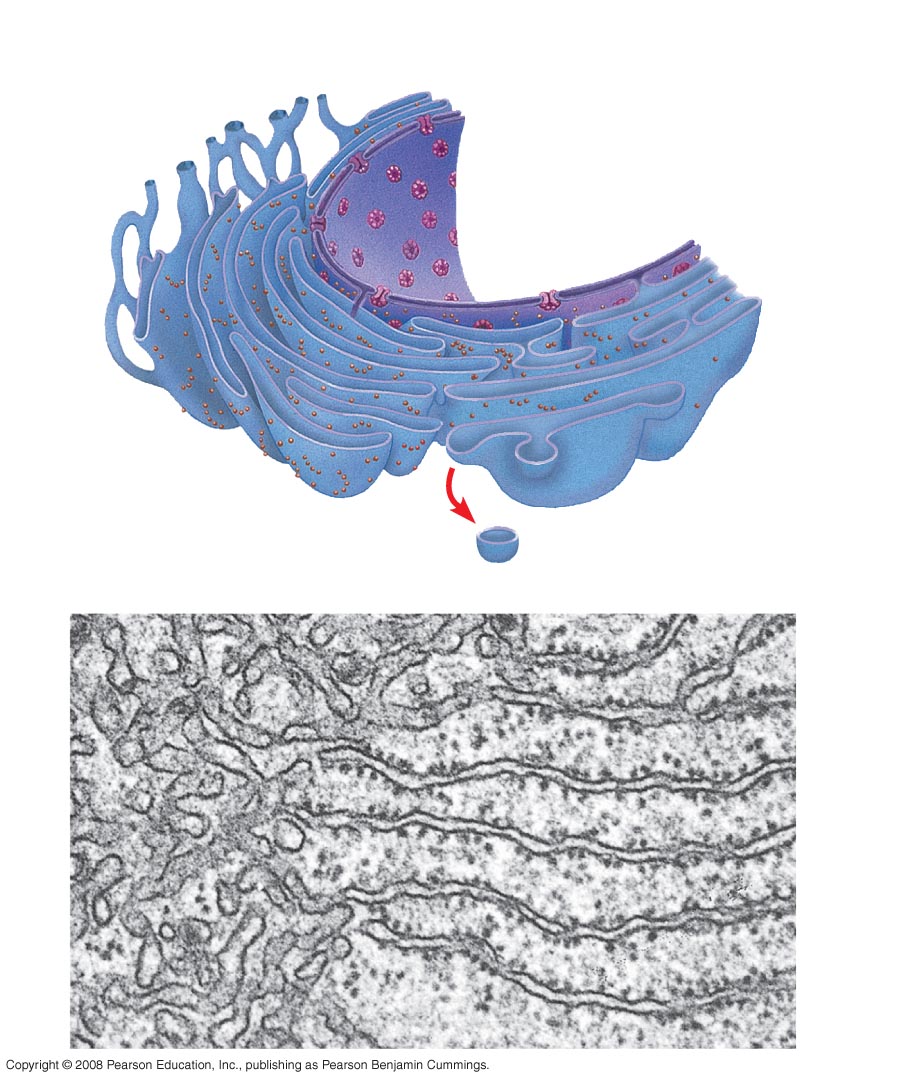 RE halus
Selaput 
nukleus
RE kasar
Lumen RE
Sisterna
RE transisional
Ribosom
Vesikel transpor
200 nm
RE kasar
RE halus
Fungsi RE halus
Menyintesis lipid
Memetabolisme karbohidrat
Mendetoksifikasi racun
Menyimpan kalsium
Fungsi RE kasar
Memiliki ribosom terikat, yang menyekresikan  glikoprotein (protein yang berikatan secara kovalen dengan karbohidrat)
Mendistribusikan vesikel transpor, protein yang diselubungi oleh membran
Merupakan pabrik membran untuk sel
Aparatus Golgi: Pusat Pengiriman dan Penerimaan
Aparatus golgi terdiri atas kantong-kantong pipih bermembran yang disebut sisterna (cisternae)
Fungsi aparatus golgi:
Memodifikasi produk-produk RE
Membuat makromolekul tertentu
Memilah dan mengirim materi menuju vesikel transpor
Peraga 6.13 Aparatus Golgi
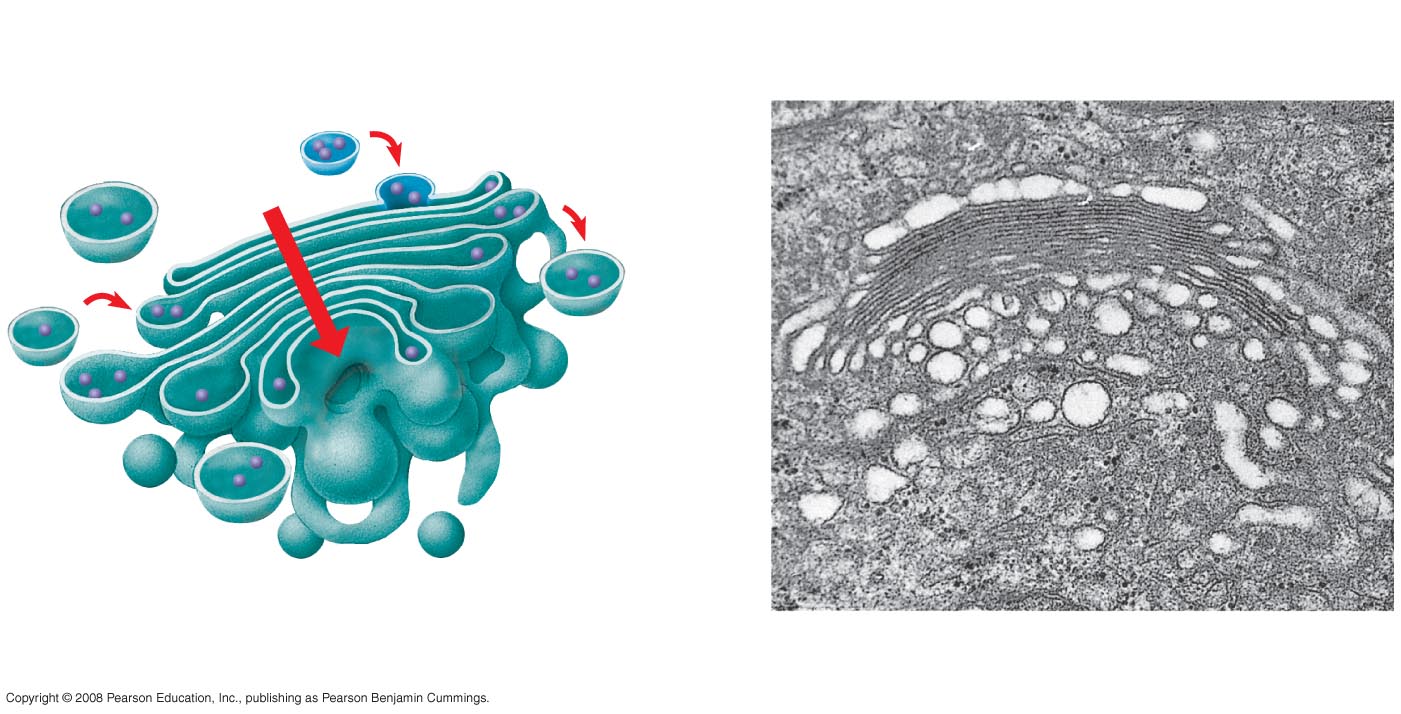 Sisi cis (bagian ‘penerimaan’ aparatus golgi )
0,1 µm
Sisterna
Sisi trans (bagian ‘pengiriman’ aparatus golgi)
TEM aparatus golgi
Lisosom: Kompartemen Pencernaan
Lisosom adalah kantong bermembran yang berisi enzim-enzim hidrolitik yang dapat mencerna makromolekul
Enzim lisosom dapat menghidrolisis protein, lemak, polisakarida, dan asam nukleat
Beberapa tipe sel dapat menelan sel yang lain melalui proses fagositosis; ini membentuk vakuola makanan
Lisosom berfusi dengan vakuola makanan dan mencerna molekul-molekul
Lisosom juga menggunakan enzim untuk mendaur-ulang organel dan makromolekul milik sel sendiri, suatu proses yang disebut autofagi
Peraga 6.14 Lisosom
1 µm
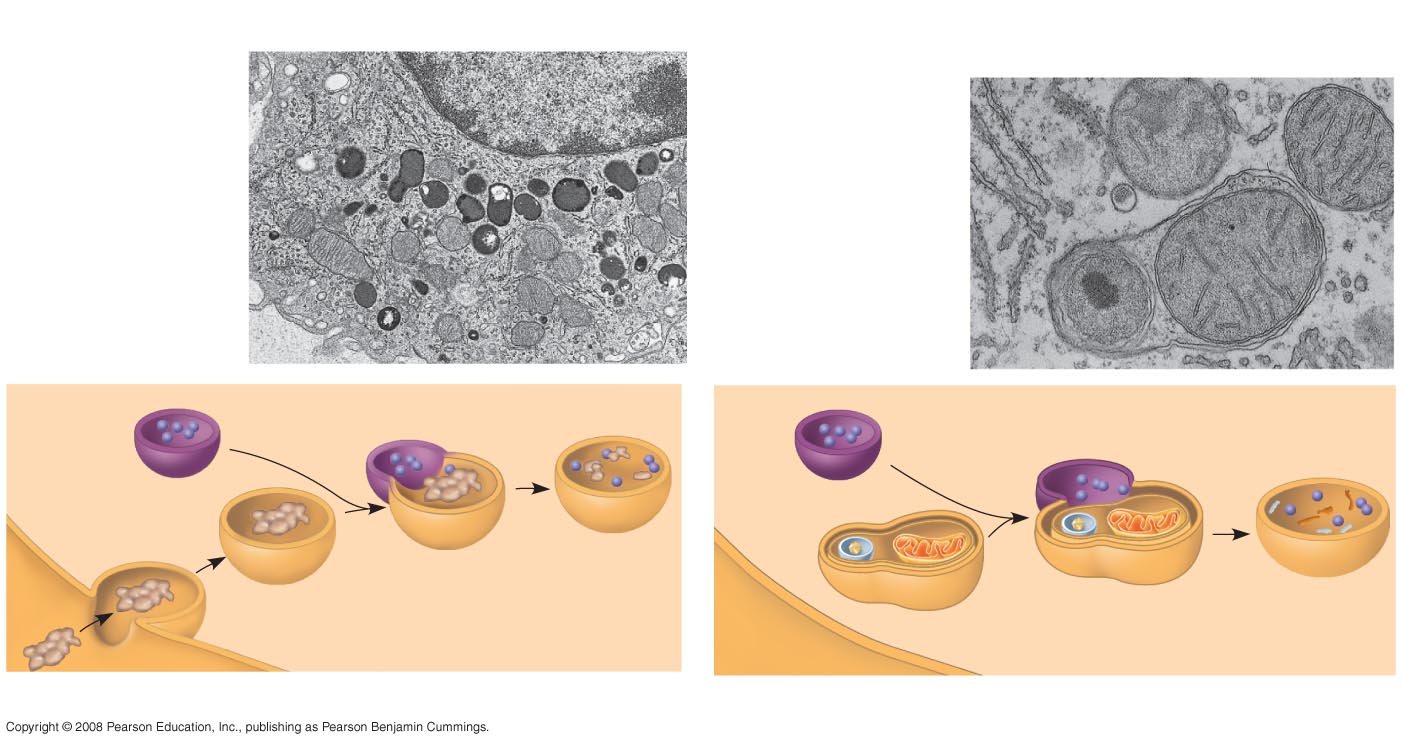 Nukleus
Vesikel yang mengandung
dua organel rusak
1 µm
Fragmen mitokondria
Fragmen peroksisom
Lisosom
Enzim-enzim pencernaan
Lisosom
Lisosom
Membran plasma
Peroksisom
Pencernaan
Vakuola makanan
Pencernaan
Mitokondria
Vesikel
(a) Fagositosis
(b) Autofagi
Peraga 6.14a Lisosom — fagositosis
1 µm
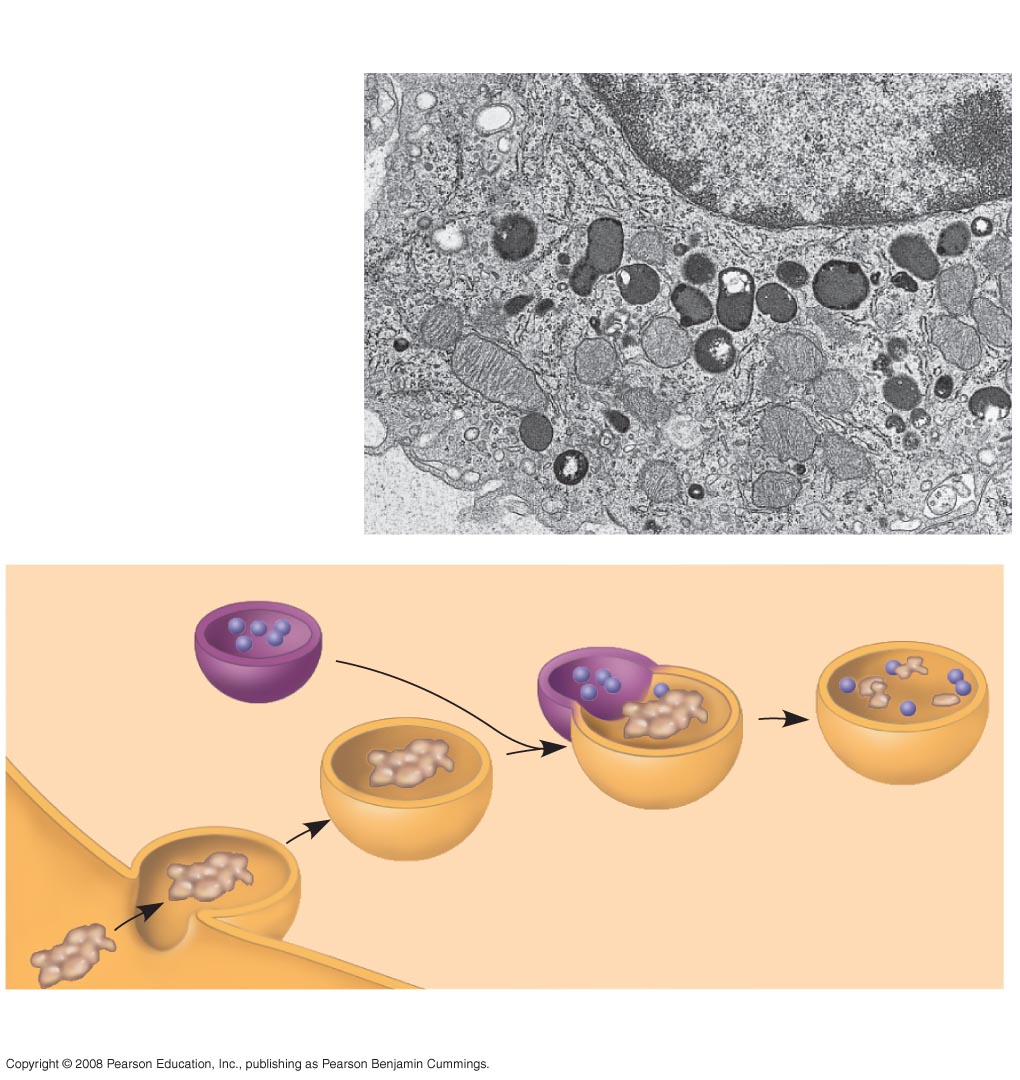 Nukleus
Lisosom
Enzim-enzim pencernaan
Lisosom
Membran plasma
Pencernaan
Vakuola makanan
(a) Fagositosis
Peraga 6.14b Lisosom — autofagi
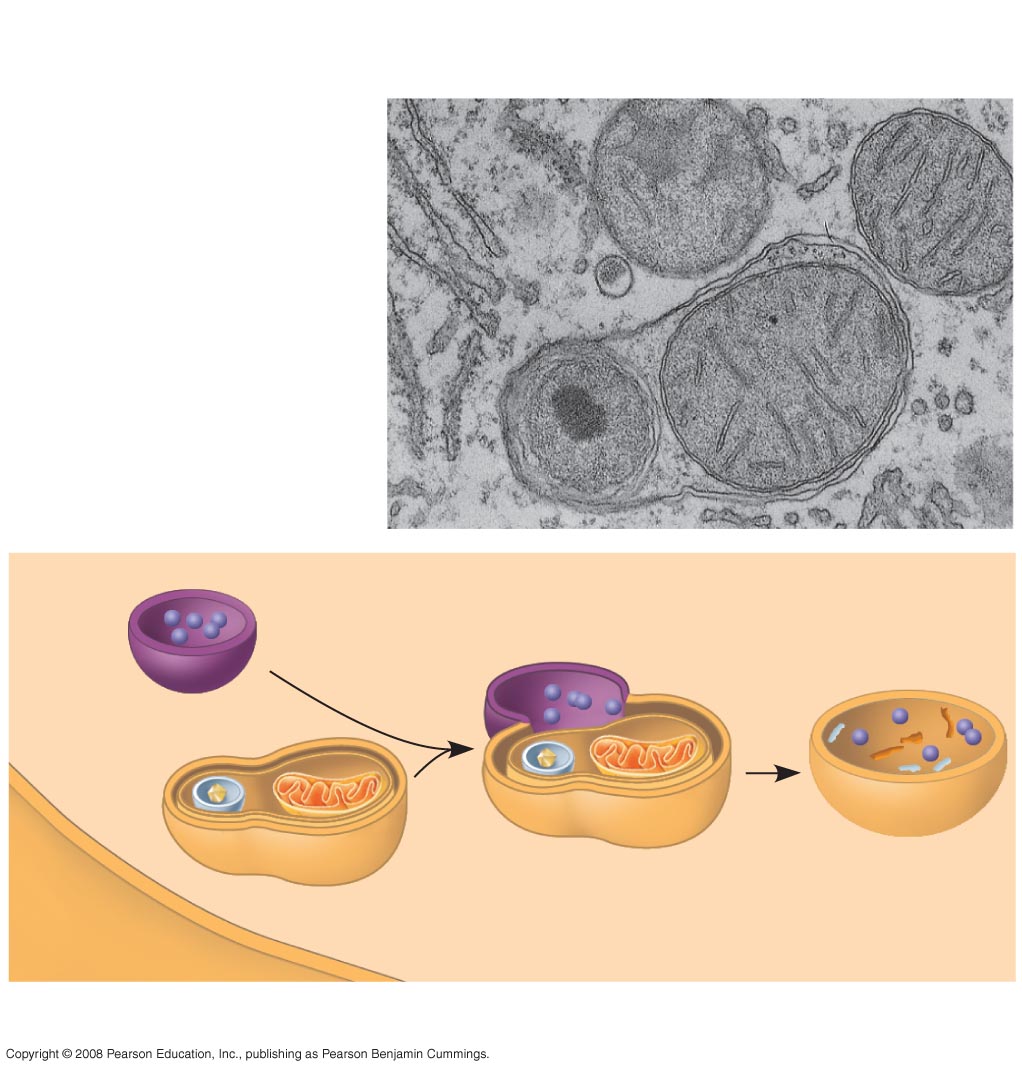 Vesikel yang mengandung 
dua organel rusak
1 µm
Fragmen mitokondria
Fragmen 
peroksisom
Lisosom
Peroksisom
Pencernaan
Mitokondria
Vesikel
(b) Autofagi
Vakuola: Kompartemen Pemeliharaan yang Beraneka Ragam
Sel tumbuhan atau sel fungi dapat memiliki satu atau beberapa vakuola
Vakuola makanan terbentuk melalui fagositosis
Vakuola kontraktil, yang ditemukan dalam banyak protista air tawar, memompa kelebihan air keluar dari sel
Vakuola sentral, yang ditemukan dalam banyak sel tumbuhan dewasa, menyimpan zat-zat organik dan air
Peraga 6.15 Vakuola sel tumbuhan
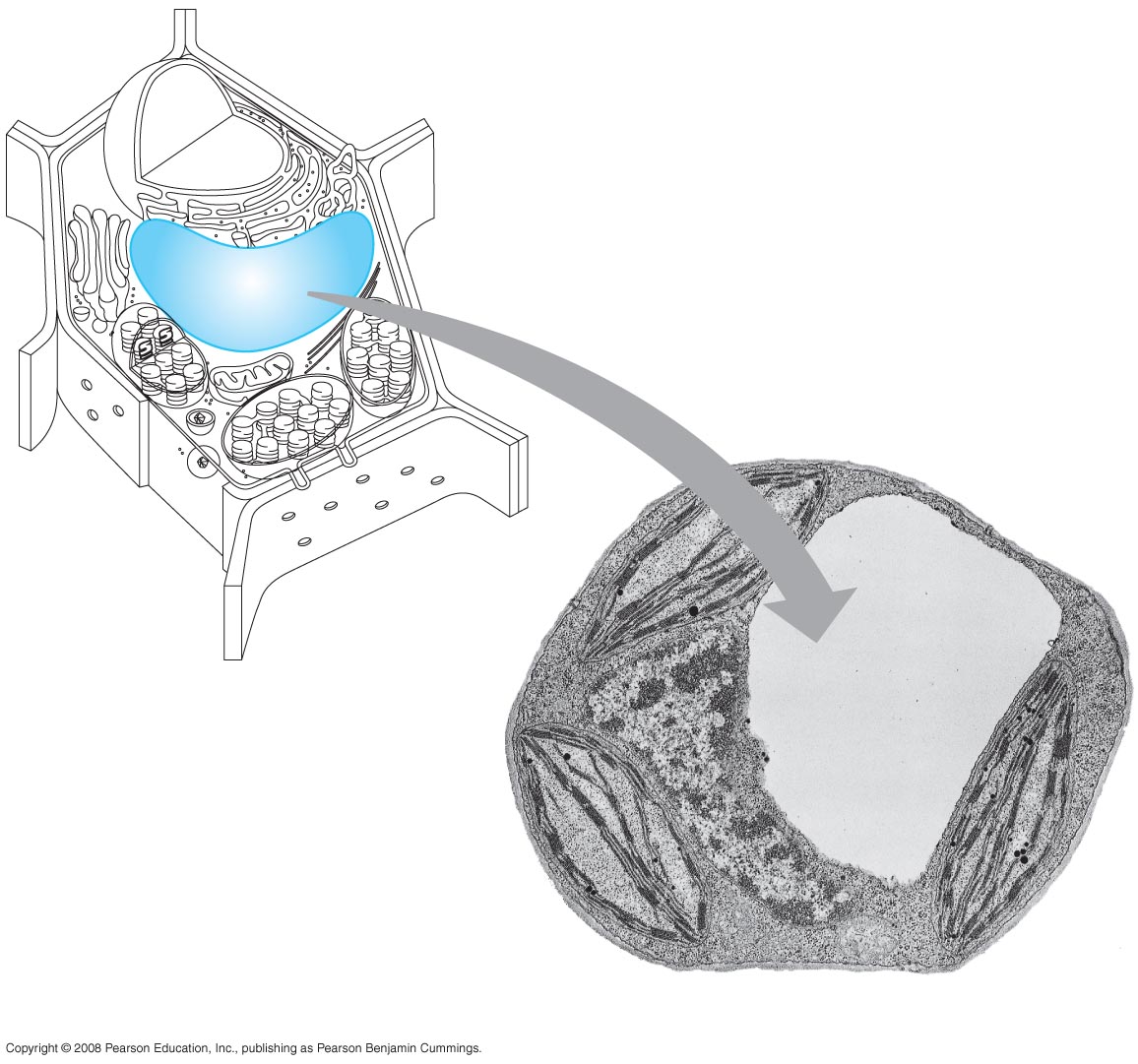 Vakuola sentral
Sitosol
Vakuola sentral
Nukleus
Dinding sel
Kloroplas
5 µm
Peraga 6.16 Tinjauan ulang: hubungan di antara organel-organel sistem endomembran
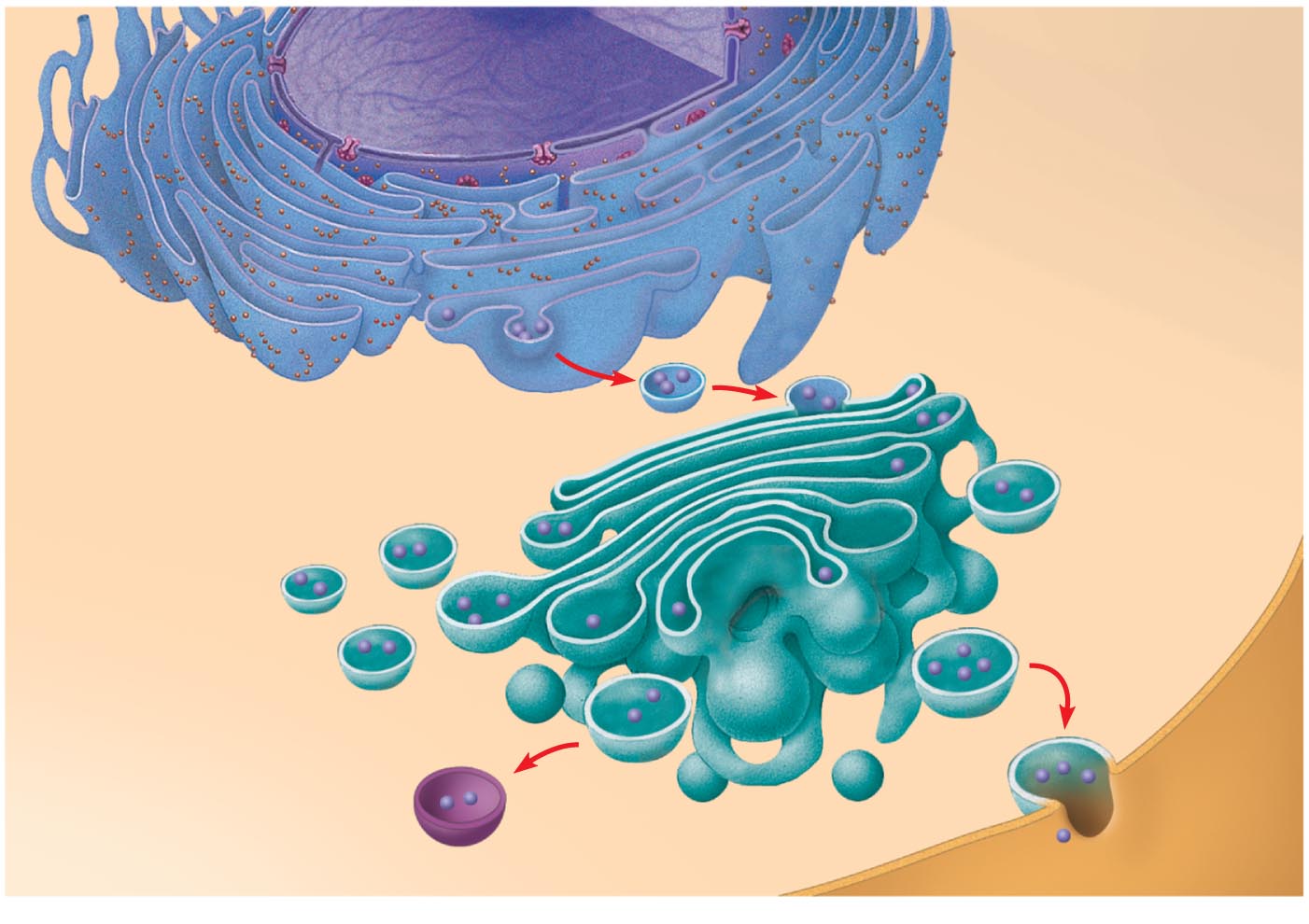 Nukleus
RE kasar
RE halus
cis Golgi
Membran plasma
trans Golgi
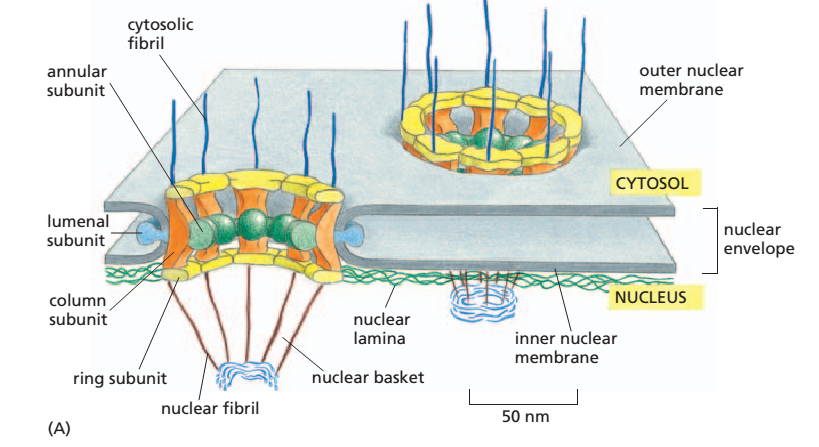 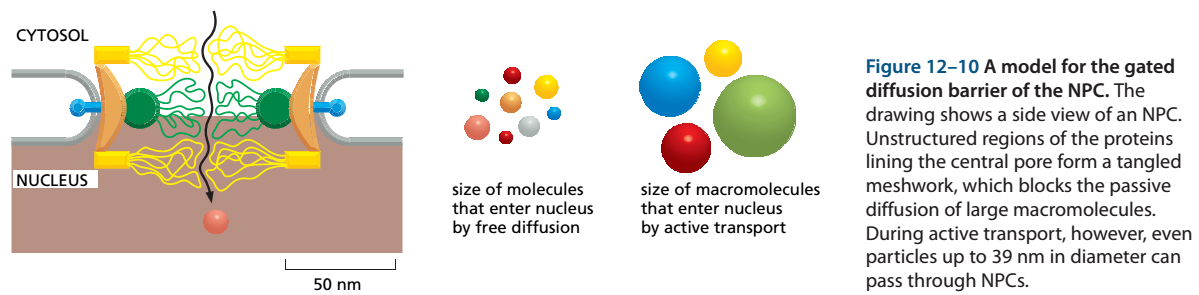 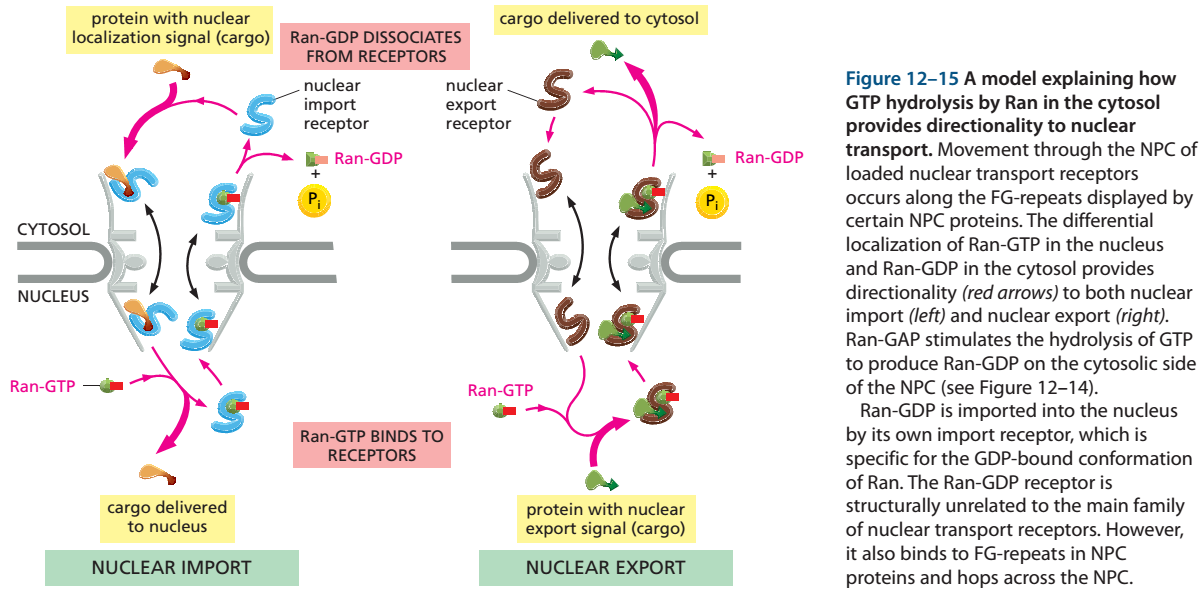 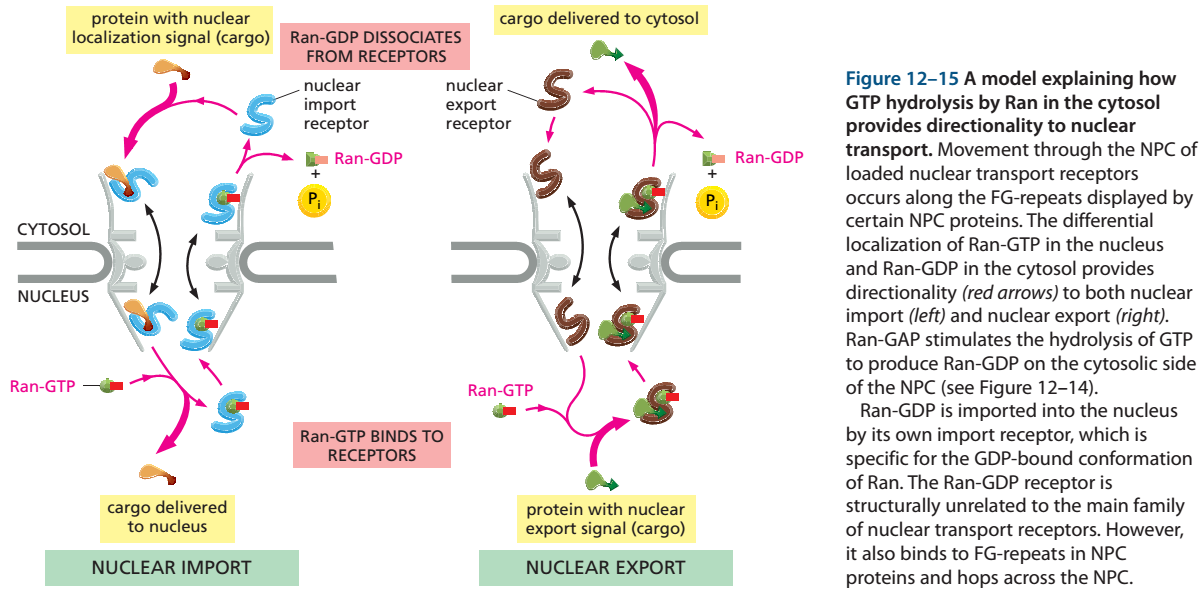 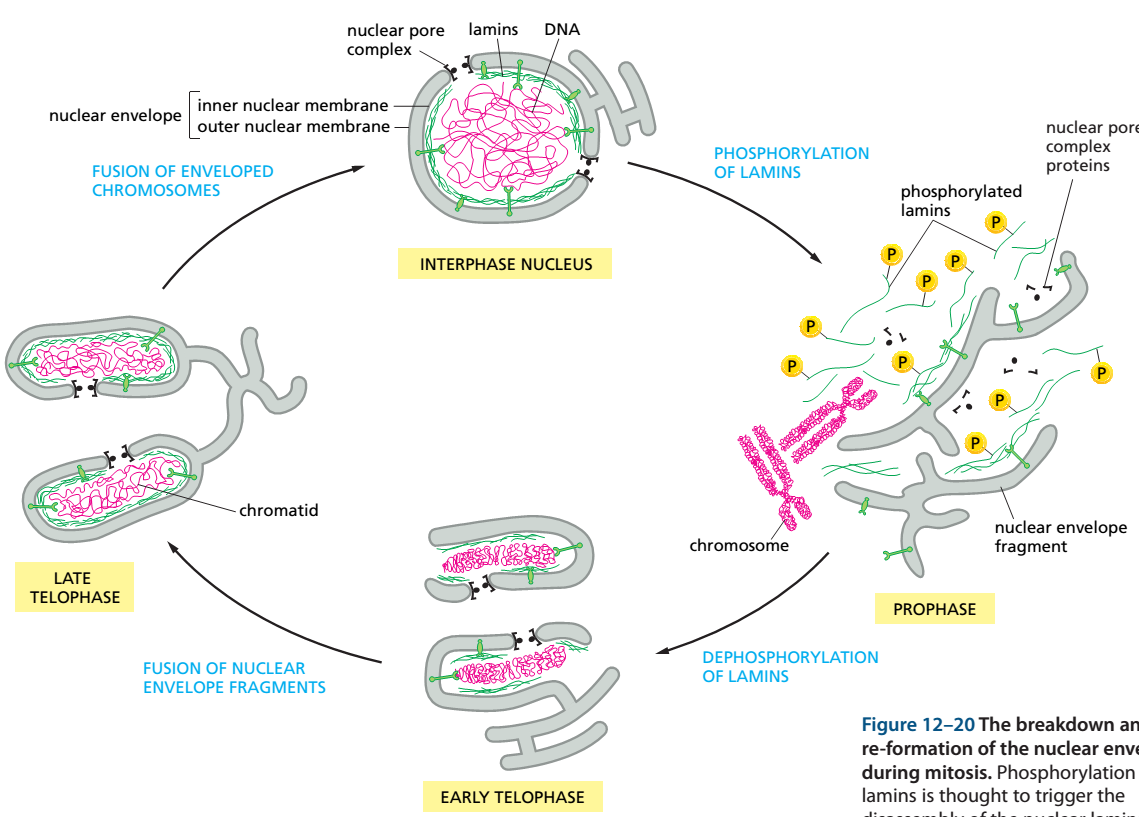 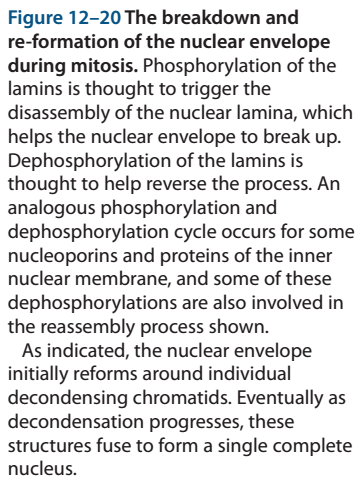 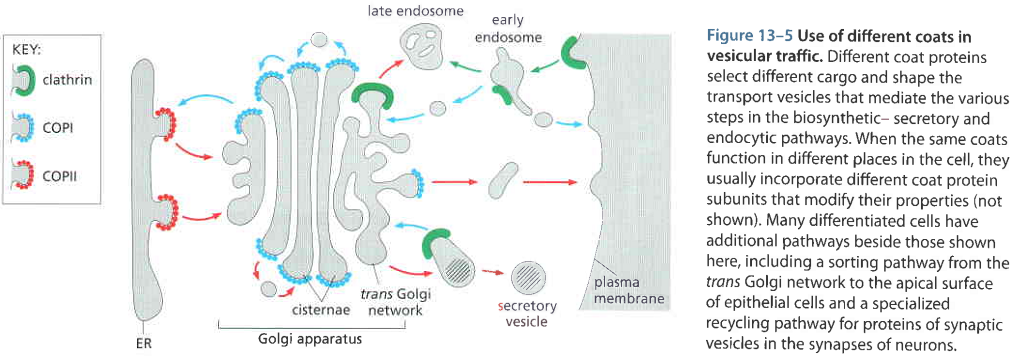 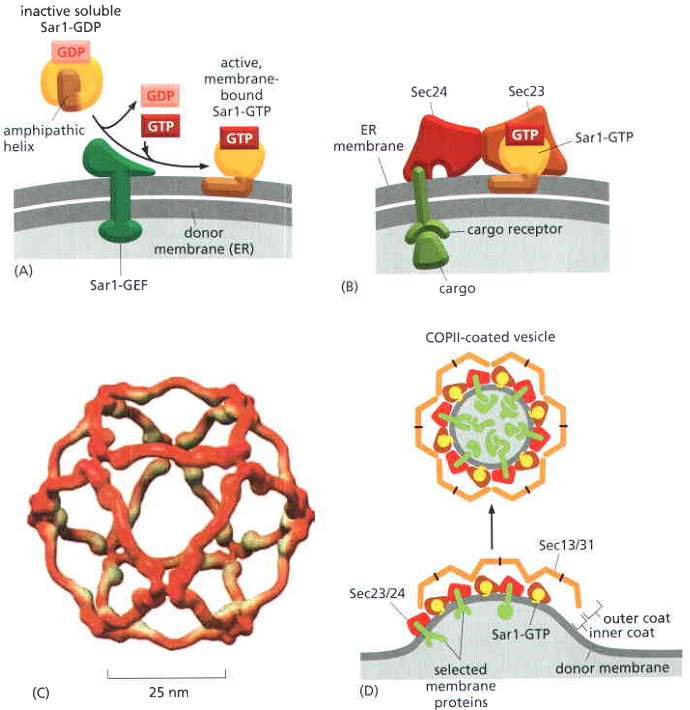 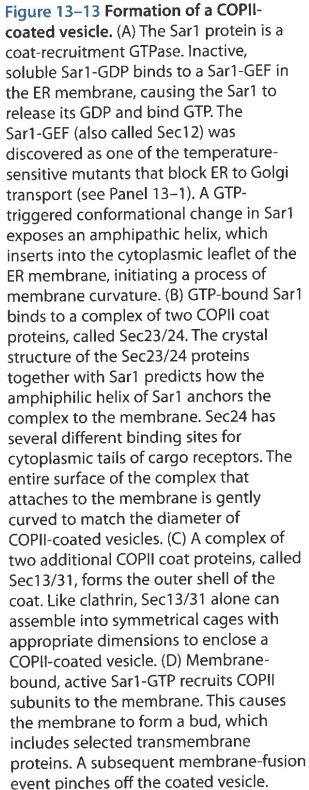 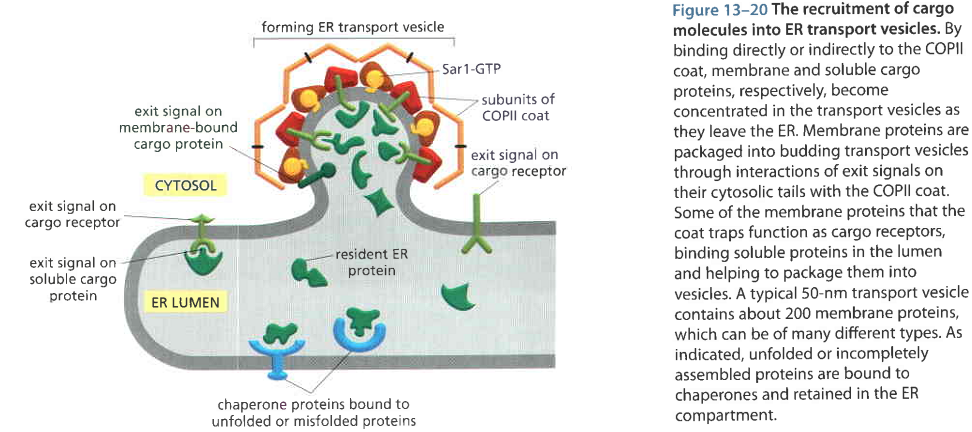 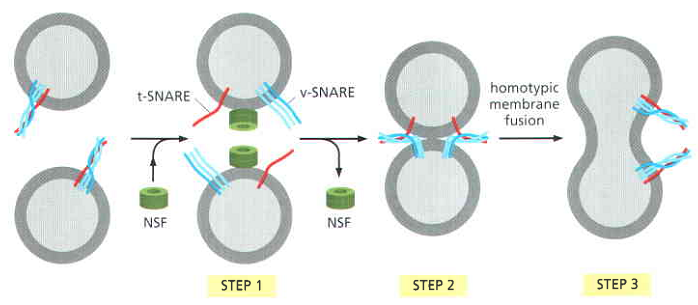 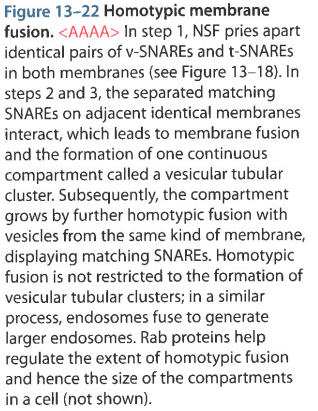 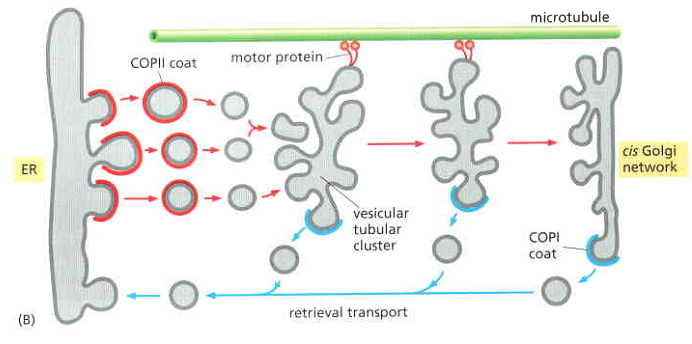 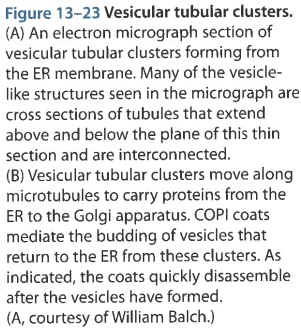 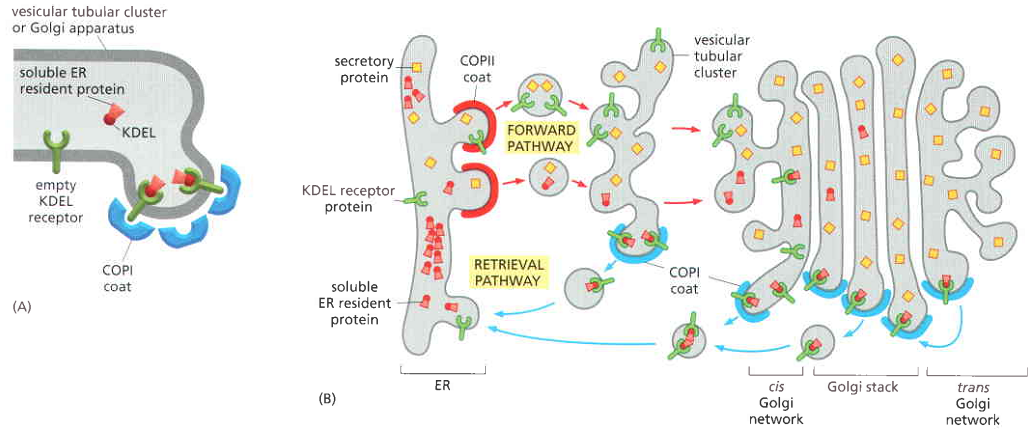 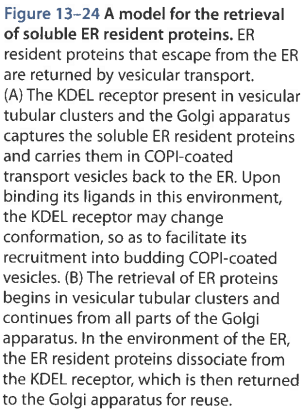 (Campbell, 2010)
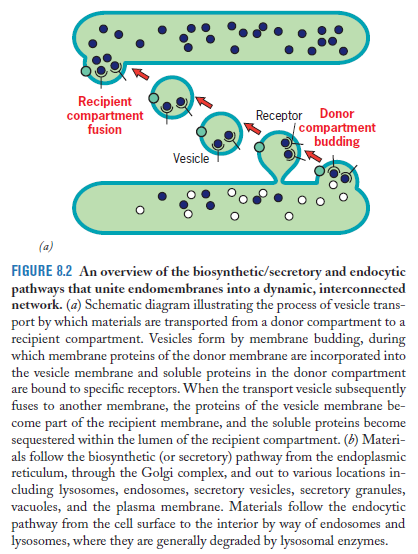 (Karp, 2010)
ENDOPLASMIC RETICULUM
SER
Synthesis steroid - endocrine
Detoxification – cytochrome p450
Sequestering Ca2+
RER, synthesis:
Protein 
Secretory, lysosome, vacuola
Newly protein
Membrane
Glycosylation
(Campbell, 2010)
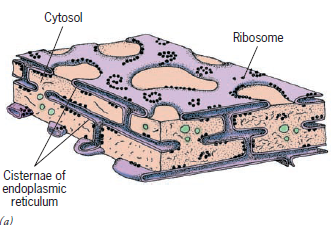 (Karp, 2010)
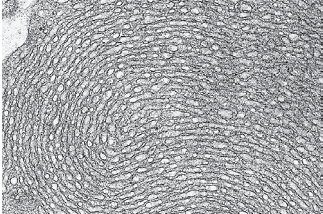 (Karp, 2010)
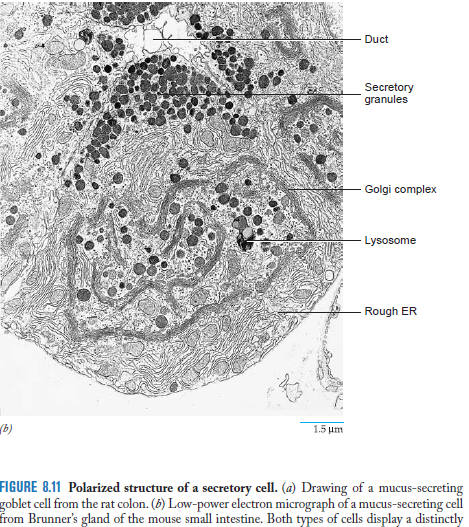 RER pancreas > SER
SER epithelial > RER
SER testes & ovary >
SER glycogen to glucose
(Karp, 2010)
ENDOPLASMIC RETICULUM
Syn secretory protein: 1.binds 2.bring 3.release 4.translocate
Syn integral membrane protein
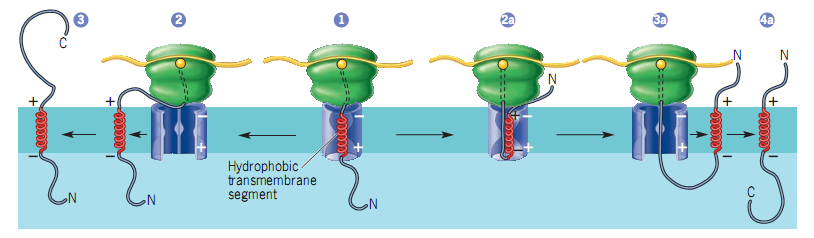 (Karp, 2010)
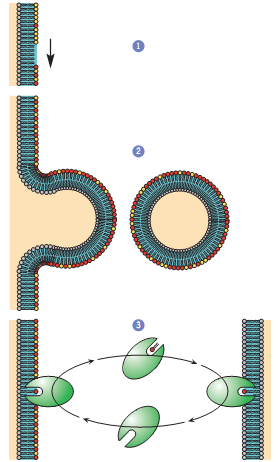 1.Modify enzym
2.Phos diff bud
3.Phos removed
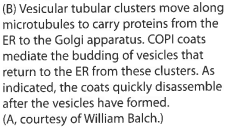 (Alberts, 2008)
GOLGI COMPLEX
Aparatus = badan = kompleks
Golgi enzyme
RER
Membrane cell
Glycosylation
Movement materials
Cell wall
Acrosome
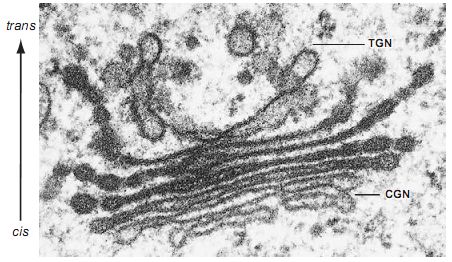 GOLGI COMPLEX
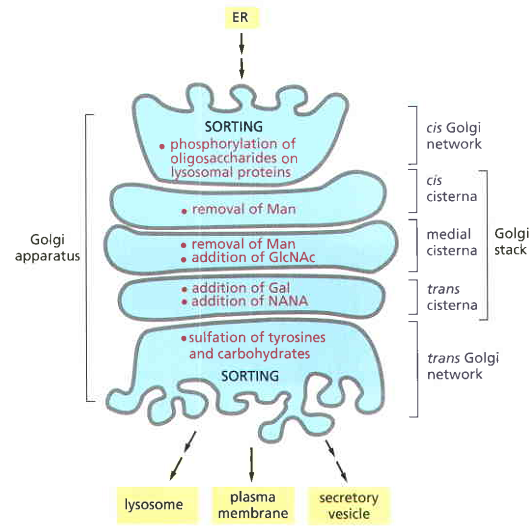 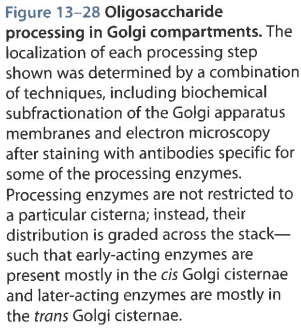 LYSOSOMES
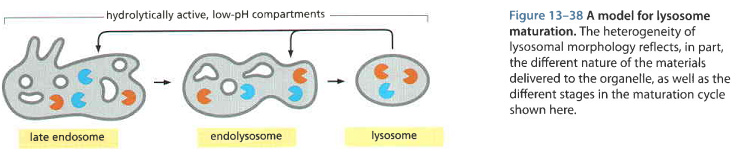 Enzyme: Phosphatase, nuclease, hydrolase, protease  
Primer & seconder
Heterophagy
Autophagy
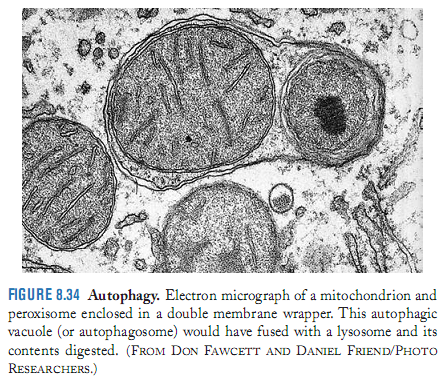 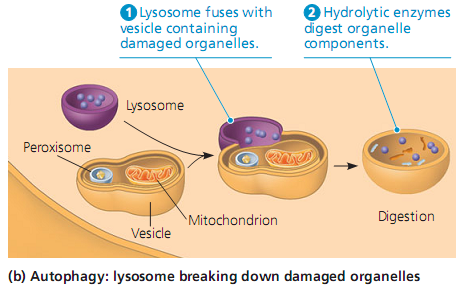 VACUOLES
VACUOLES
90 % volume plant cells
Stored: ions, sugars, amino acids, proteins, polysaccharides, toxic, pigment, weapon (cyanide)
Tonoplast: pump ions
Water enter by osmosis
Interceluler digestion hydrolase
PEROXISOMES
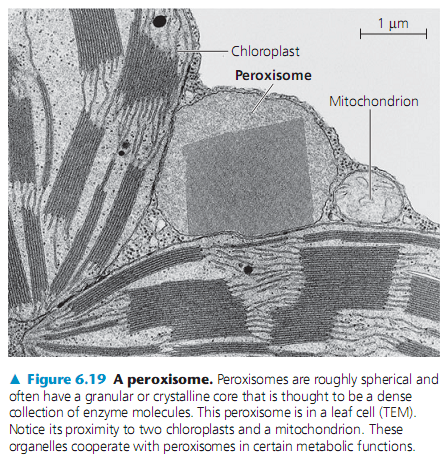 Enzyme produce H2O2
Break fatty acid
Convert H2O2 to water
In liver: detoxify alcohol
Glyoxysomes plant seeds: fatty acid to sugar
METABOLISME
The totality of an organism’s chemical reactions
A metabolic pathway begins with specific molecule, altered, resulting product
Catabolic : release energy, complex -> simple
Anabolic : simple -> complex
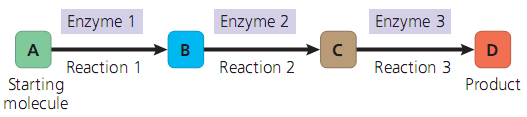 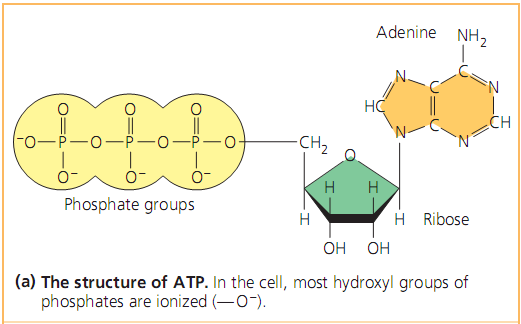 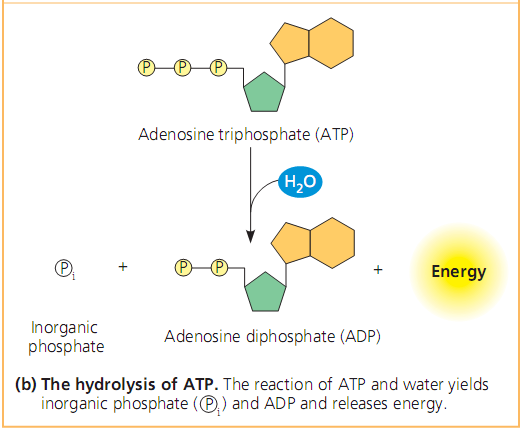 MITOKONDRIA
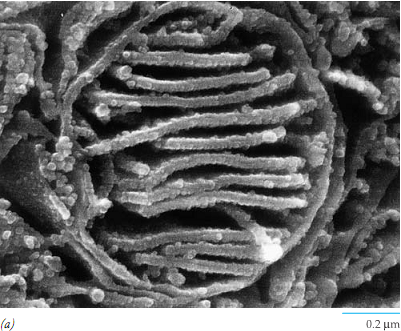 MITOKONDRIA
RESPIRASI SELULER
Catabolic pathway
Organic c + Oxygen -> Carbondioxide + Water + Energy
Redox Reactions : Oxidation & Reduction
NAD (nicotinamide adenin dinucleotide)
FAD (flavin adenin dinucleotide)
Stages:
1. Glycolysis
2. Pyruvate oxidation & citric acid cycle
3. Oxidative phosphorylation (e-transport & chemiosmosis
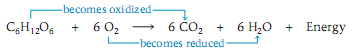 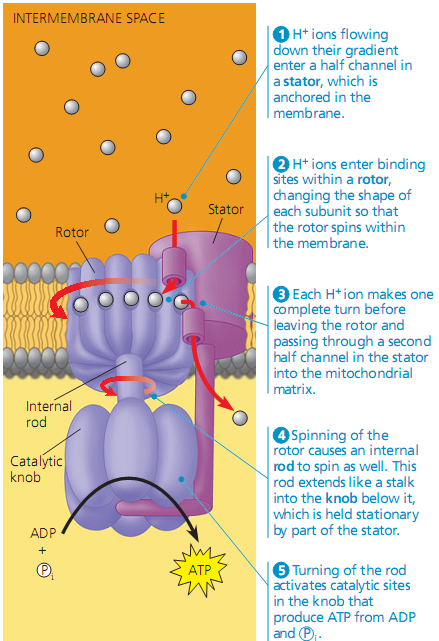 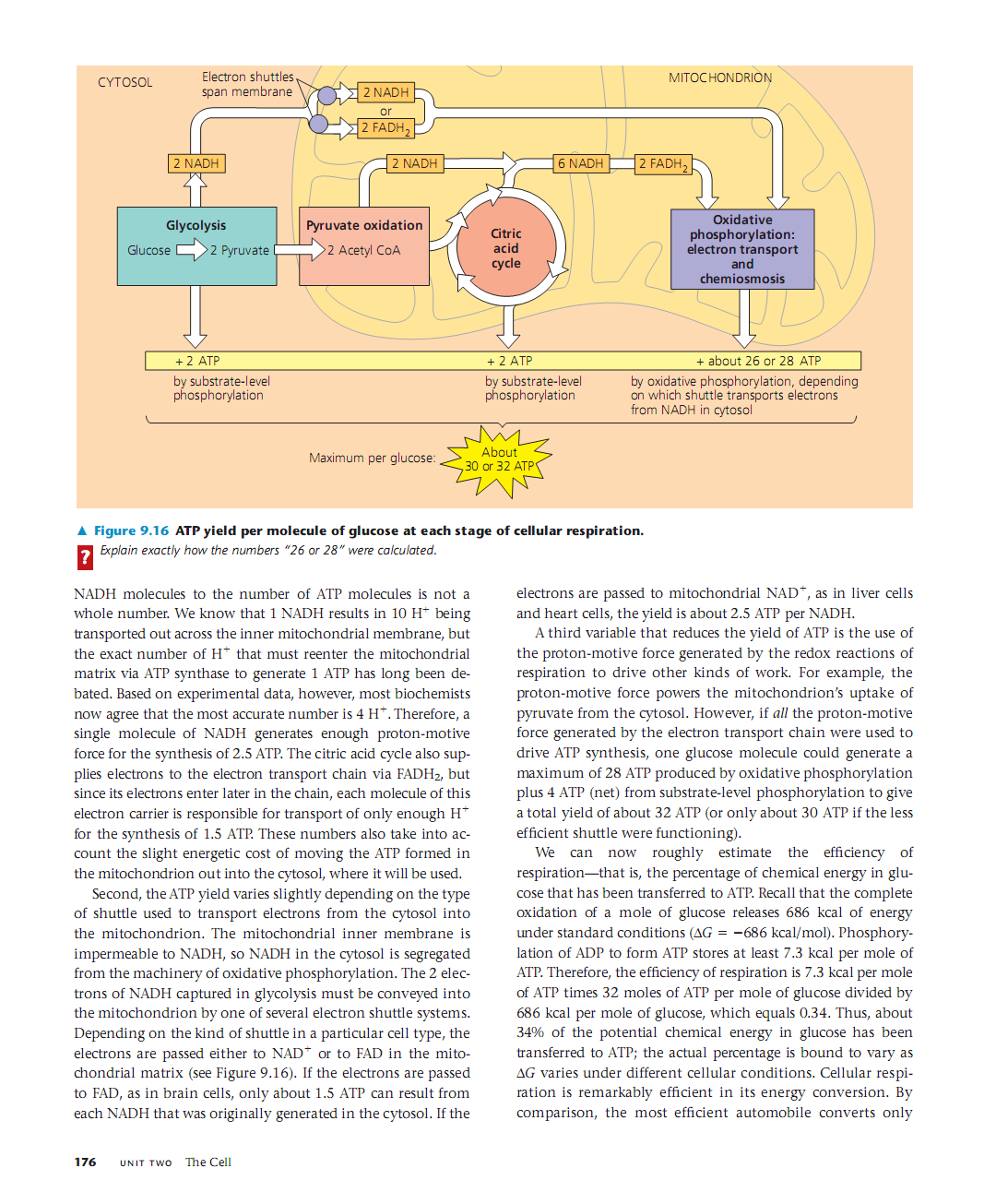 FOTOSINTESIS
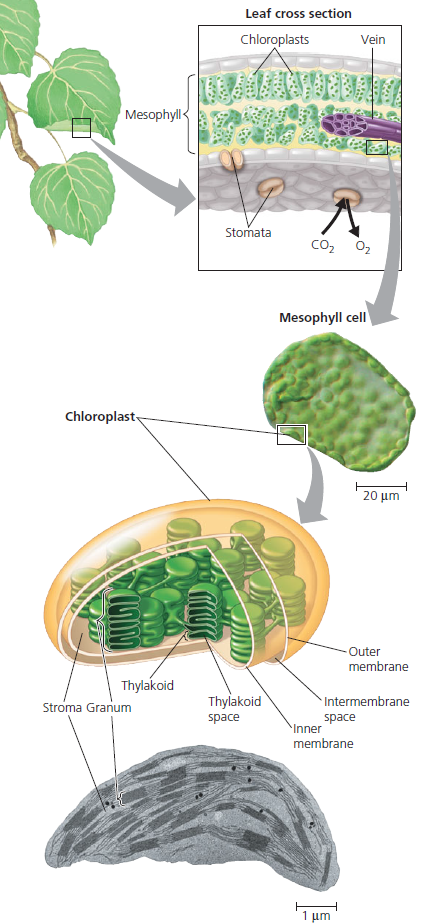 Autotrof
Fotoautotrof
Kloroplas
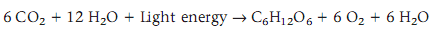 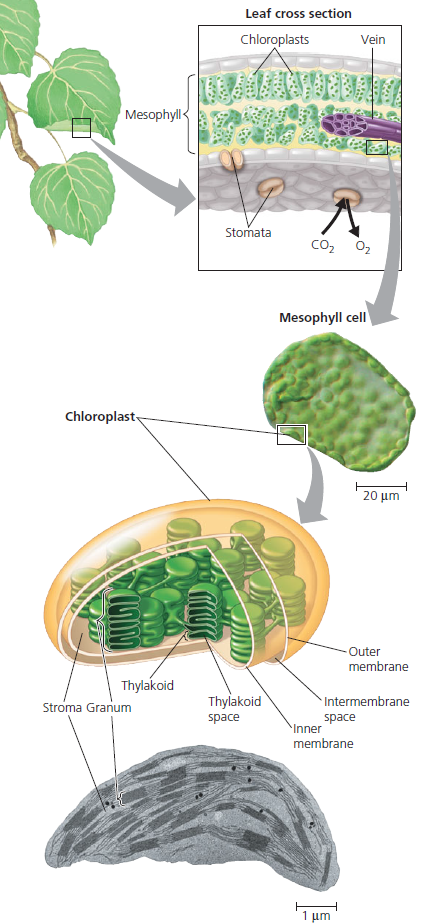 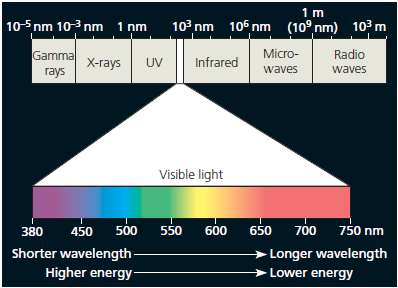 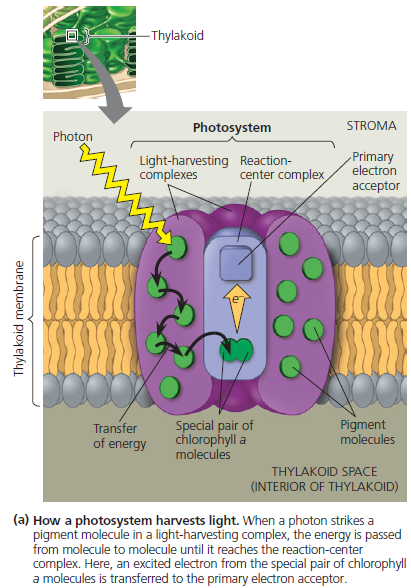 FII serap cahaya
e- oleh akseptor
Enzim ekstraksi air
e- dari FII ke FI
Fotofosforilasi
FI serap cahaya
Rantai trasnfer e
NADPH
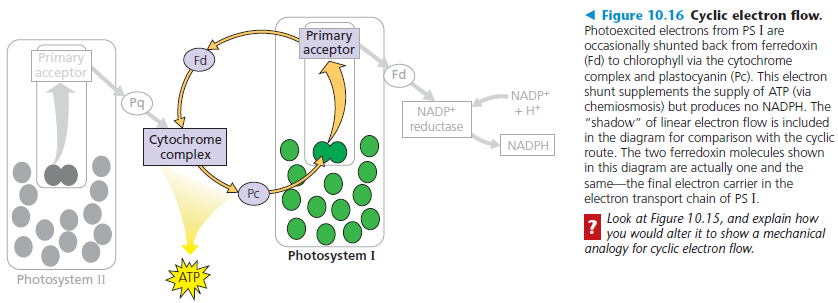 SIKLUS SEL
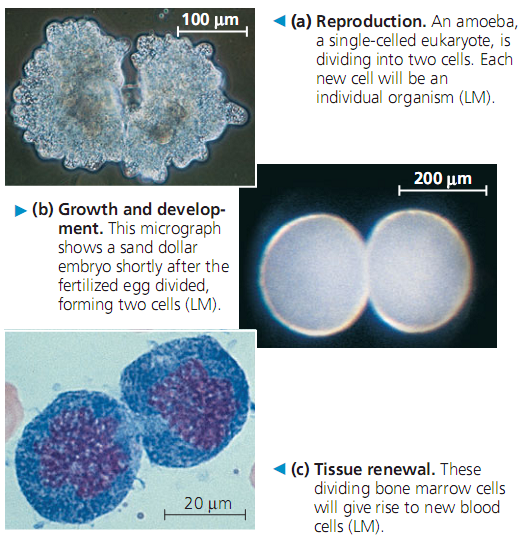 Omnis cellula e cellula
Mekanika pembelahan sel
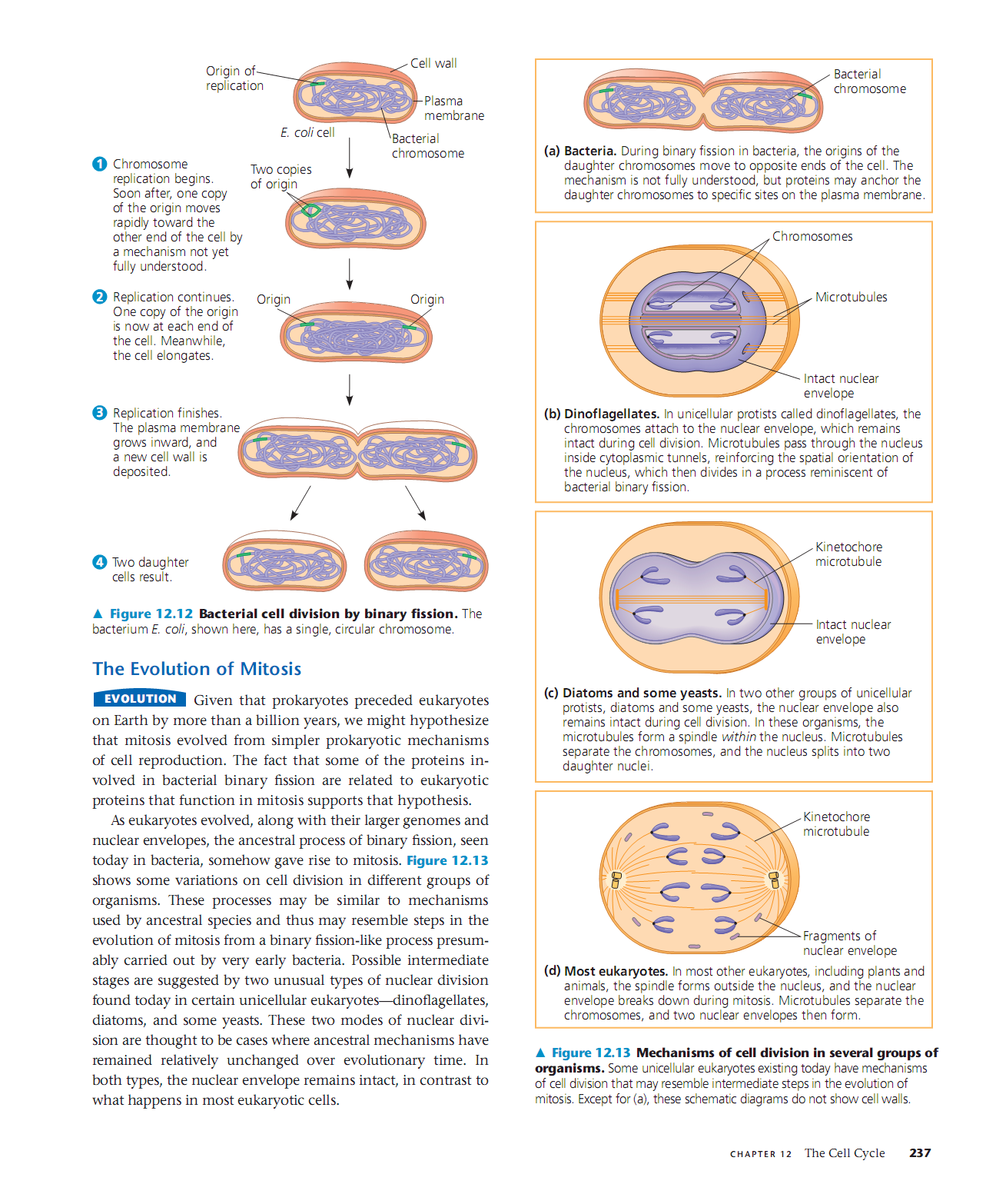 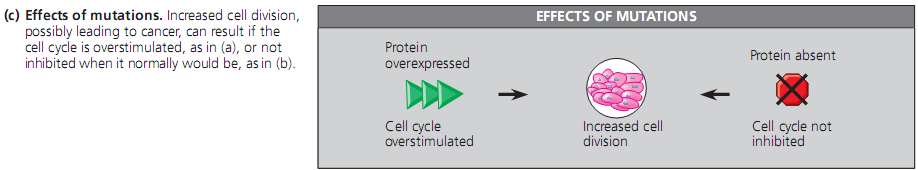